PHOTOSYNTHESE  2ème expérience
Suivre les étapes de cette expérience puis tirer une conclusion
Préparation : un pot de Pélargonium à feuilles panachées est mis au soleil direct pendant 4 heures. La partie blanche des feuilles ne contient pas de chlorophylle.
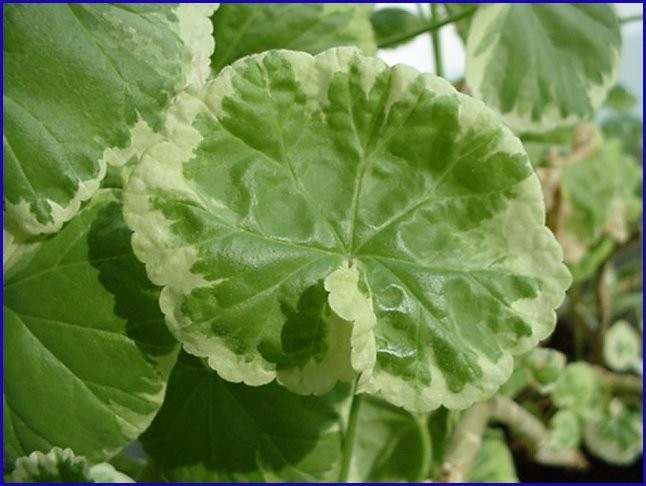 Partie blanche sans chlorophylle
Partie verte chlorophyllienne
Au bout de 4 heures, on cueille la feuille .
On la met dans l'alcool bouillant. Elle en ressort décolorée après 3 minutes
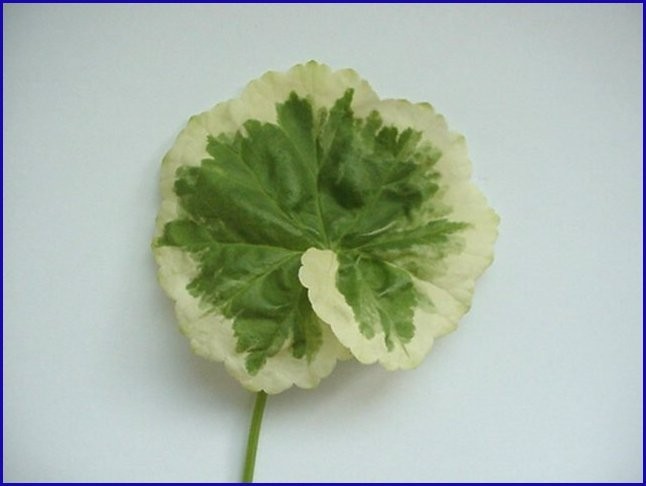 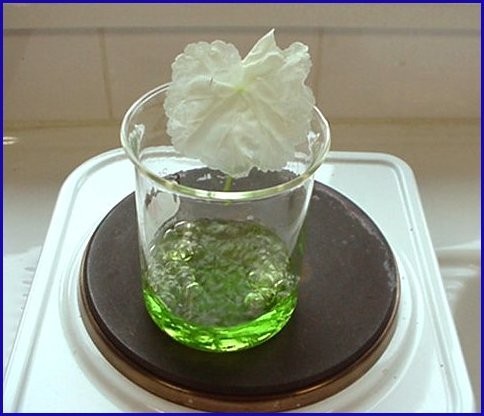 Elle subit le test de l'eau iodée (2-3 min) pour détecter la présence d'amidon (coloration noire).
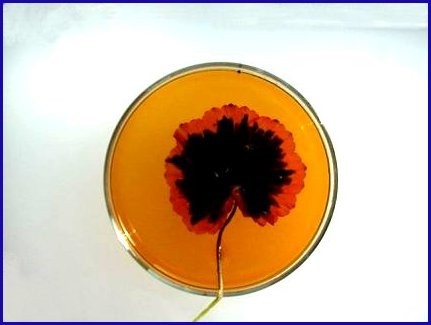 Solution d’eau iodée
Feuille ayant été décolorée
Pour terminer, la feuille est rincée à l'eau.
Résultat
Avant
Après le test à l ’eau iodée
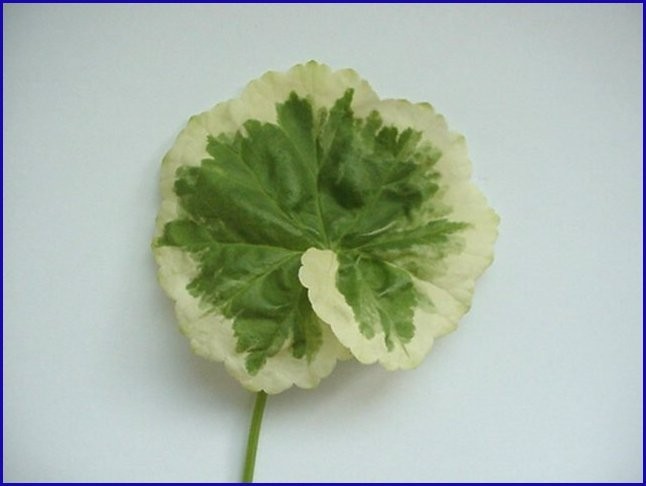 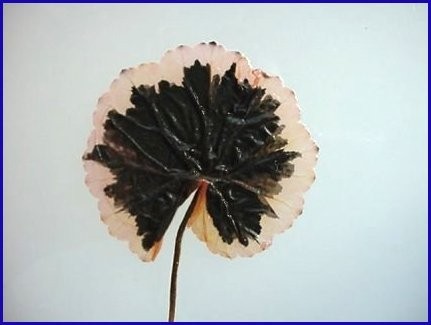 Partie non colorée par l’eau iodée
Interpréter ce résultat.
La formation de l’amidon s’effectue seulement dans la partie verte de la feuille
Que peut-on conclure?
Puisque, seules les parties de la feuille qui étaient vertes, contiennent de l'amidon, la chlorophylle est donc nécessaire à la synthèse de l'amidon (c'est-à-dire à la photosynthèse).